CSCE 436 – Advanced Embedded SystemsLecture 26 - Direct Digital Synthesis and Linear Interpolation
Prof Jeffrey FalkinburgAvery Hall 368472-5120
Lesson Outline
Time Logs!
Lab 3 – O’Scope Control Lab Report Due COB Today

Project Proposals Due BOC LSN 27

Direct Digital Synthesis
2
LUT – Look Up Table
3
LUT – Look Up Table
Let's say that you wanted to compute the square root of an value using the microBlaze. 
If you were lucky enough to have a compiler which provided this function you could just use the math library functions. 
If on the other hand, you did not have the use of such a library, you would have to figure out a way to compute the square root.
4
LUT – Look Up Table
There are many ways to compute the SQRT Function:
Crack open a book to find a mathematical expression
Unfortunately this typically leads to timely computations
You could enumerate an every possible value of x and its square root. 
We could then look-up a SQRT in the table, by going to the row corresponding to the x and retrieving its value.
This approach seems silly since it would use a lot of space
We could reduce this space by eliminating entries
We save space at the expense of introducing errors.
If you wanted the SQRT for x and its entry wasn’t in the table you would have to use the closest x in the table
5
LUT – Look Up Table
A good compromise among all three of these design constraints:
Space
Time
Error
Is to use Interpolation in a partial Look-Up-Table (LUT)
6
Interpolation
"Interpolation is a mathematical method of creating missing data. ... There are many methods of interpolation, but one simple method would be to generate a new value by using the average of the value of the two values on either side of the one to be created.“
This average is also referred to as linear interpolation. 
For example if you have a value of x which is 1/2 way between 0 and 4 then you assume that the SQRT is 1/2 between 0 and 2.
7
Linear Interpolation
We know that if f(x)=y and f(x+4)=z then we estimate the intermediate values of f(x+1), f(x+2), and f(x+3) by drawing a straight line between y and z and using the points on this line to estimate the function between x and x+4. 
For example, let: F(8)=2.8284 and F(12)=3.4641 then
F(9) = 2.8284 + 1/4(3.4641-2.8284) = 2.987
F(10) = 2.8284 + 2/4(3.4641-2.8284) = 3.146
F(11) = 2.8284 + 3/4(3.4641-2.8284) = 3.305
We understand that this is an approximation and consequently we will have error, but sometimes close is better than exact in embedded computing especially when time is of the essence.
8
Linear Interpolation
//----------------------------------------------
//	A code chunk to perform linear
//	interpolation of some unknown fnc at
//	x+i where i is between 0 and 4 
//	inclusive.  You are given that
//	f(x)=y		f(x+4)=z
//	You are given i, please return f(x+i)
//----------------------------------------------
	delta = (z-y)>>2;
	f = y + delta*i;
It would be better to do the division by 4 (shift right by 2-bits) after the multiplication of delta*i because the difference (z-y) might be small and the division may result in a 0 value.
9
Square Root Interpolation 4 Point LUT
10
Square Root Interpolation Equation
Let's consider how to use interpolation to find a better value for the SQRT(9). Clearly, the SQRT will be between SQRT(8) and SQRT(12). 
How much between? 
Well 1/4 of the way because 9 is a 1/4 of the way between 9 and 12. 
Have the class write an equation describing SQRT(9) in terms of SQRT(12) and SQRT(8).
	SQRT(9) = SQRT(8) + 1/4*(SQRT(12)-SQRT(8))
11
Square Root Interpolation Equation
Now write the equation replacing the 1/4 by a statement using 9,8, and 12.
  SQRT(9) = SQRT(8) + (9-8)/(12-8)*(SQRT(12)-SQRT(8))
12
Square Root Interpolation Spreadsheet
Now divide the class into 16 sections to compute all the values of SQRT for 0-15. 
Compare these to the excel spreadsheet (4pt SQRT tab). 
In this spreadsheet, I've broken the computation down so that you can see what the individual parts are doing…see next slide
13
Square Root Interpolation Spreadsheet
SQRT(9) = SQRT(8) + (9-8)/(12-8)*(SQRT(12)-SQRT(8))
base - this is the SQRT(8) term in the equation above. It represents the base value from which we will interpolate.
offset - this is the (9-8)/(12-8) term in the equation above. It represents how much offset you are into the interval.
delta - this is the SQRT(12)-SQRT(8) term in the equation above. Its how much range the function covers between the two values in the LUT.
base + offset*delta - this is the value of the SQRT function for the input given in the "x" column.
error(x) - this is the absolute values of the difference between the linear interpolation value and the true value of the SQRT function.
14
Square Root Interpolation Spreadsheet - 4 Point LUT
15
Square Root Interpolation 4 Point LUT
16
Square Root Interpolation 4 Point LUT
//----------------------------------------------
// Fnc	SQRT
// In	A 4-bit integer 
// Out	An approximate SQRT
// Pur	This function computes a linear interpolated value for the SQRT
//	function.  There are some significant data type issues that will have to
//	be resolved - note the use of "type" in the function is a place-holder.
//----------------------------------------------
fixed SQRT(int4 x) {
    fixed lut[5] = {0, 2, 2.828427125, 3.464101615, 4};
    int8 index;
    fixed base;

    index = x >> 2;		// We are looking at sets of 4 points
    base = lut[index];		// Get the base value to start interpolation
    offset = (x & 0x03)>>2;	// The proportion into the interval - PROBLEM
    delta = lut[x+1] - lut[x];	// The difference between consecutive SQRTs
    return(base + offset*delta);
} // end SQRT
17
Square Root Interpolation Data Type
//----------------------------------------------
// Fnc	SQRT
// In	A 4-bit integer 
// Out	An approximate SQRT 8-bit fixed point with decimal at 6th bit.
// Pur	This function computes a linearly Interpolated value for the SQRT.  The
//	5th entry in the lut is an approximation to 4.
//----------------------------------------------
int8 SQRT(int8 x) {
    int8 lut[5] = {0x00, 0x80, 0xB5, 0xDE, 0xFF};
    int8 index;
    fixed base;

    index = x >> 2;	
    base = lut[index];	
    offset = (x & 0x03)	
    delta = lut[index+1] - lut[index];
    return(base + offset*delta)>>2;
} // end SQRT
18
Square Root Interpolation LUT
19
Square Root Interpolation 8 Point LUT
20
Square Root Interpolation 8 Point LUT
21
Square Root Interpolation 8 Point LUT
22
Practice
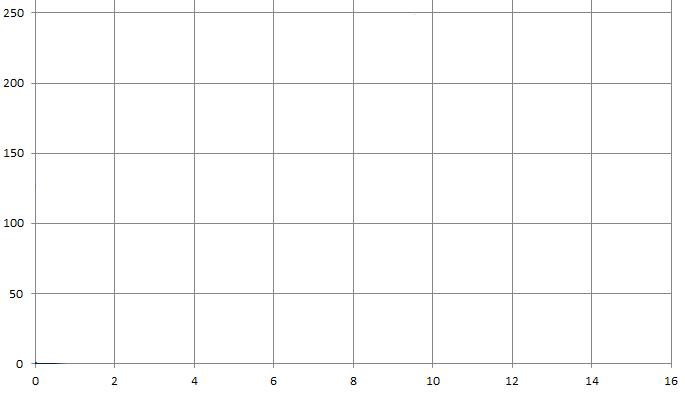 23
Practice
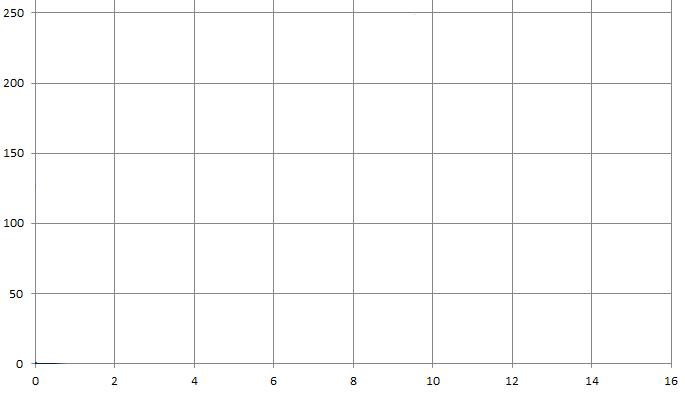 24